Կենսաթոշակային Բարեփոխումների Իրականացման Ծրագրի գործողությունների առաջընթացի գնահատման համար մոնիտորինգի եվ գնահատման ցուցիչների մշակման ելակետային հետազոտություն, 2014
ºñ»õ³Ý
26 Մարտ, 2014
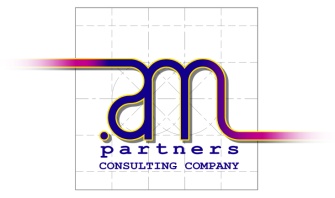 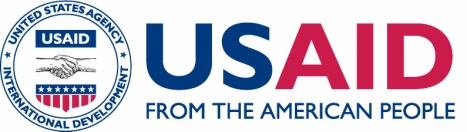 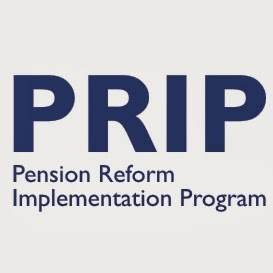 2
ԿԲԻԾ գործողությունների առաջընթացի գնահատման համար մոնիտորինգի եւ գնահատման ցուցիչների մշակման ելակետային հետազոտություն, 2014թ.
Հետազոտության իրականացումը
3
ԿԲԻԾ գործողությունների առաջընթացի գնահատման համար մոնիտորինգի եւ գնահատման ցուցիչների մշակման ելակետային հետազոտություն, 2014թ.
Հետազոտության նպատակները
4
ԿԲԻԾ գործողությունների առաջընթացի գնահատման համար մոնիտորինգի եւ գնահատման ցուցիչների մշակման ելակետային հետազոտություն, 2014թ.
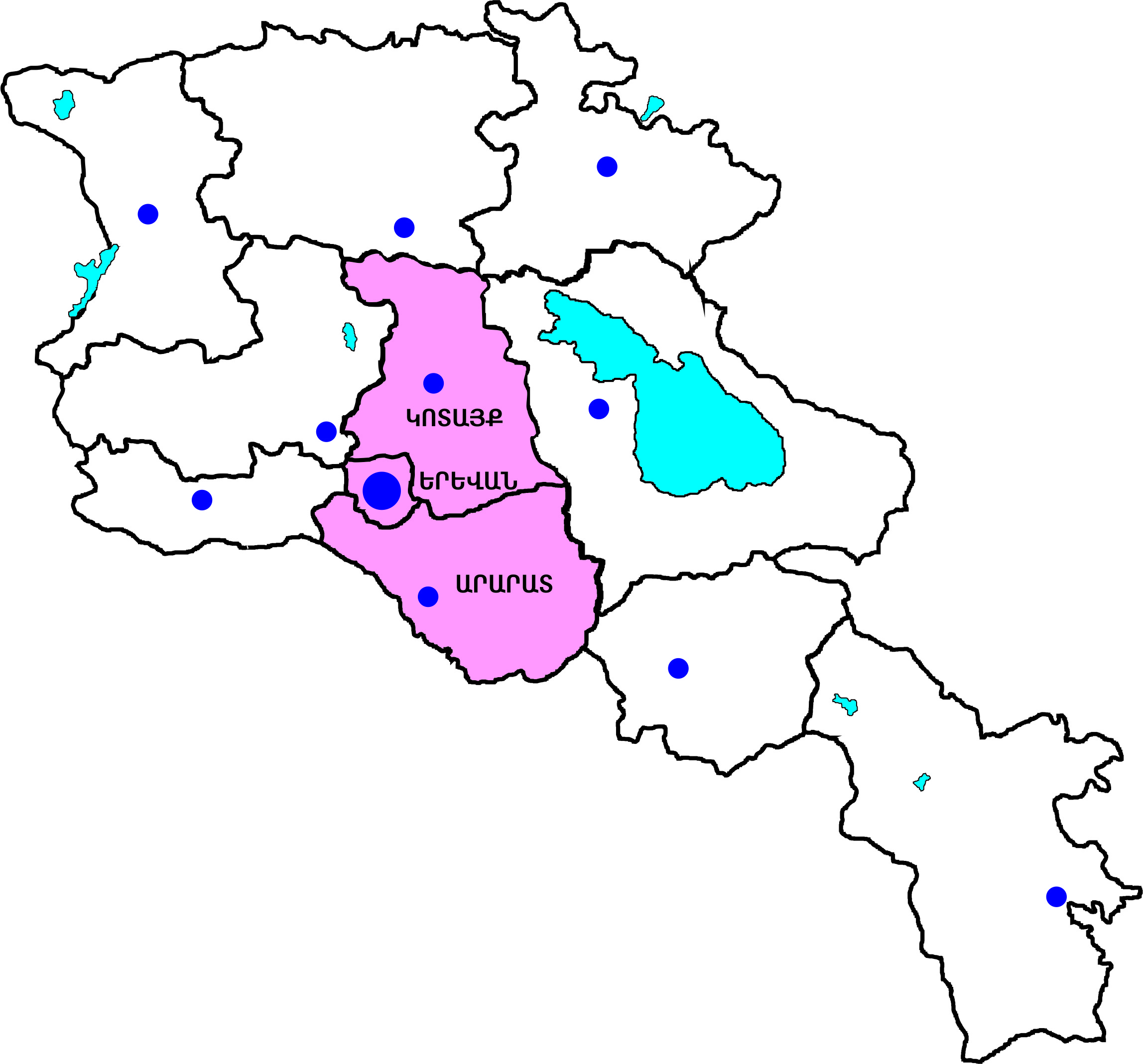 Հետազոտության ընտրանքը
Հարցման մասնակիցներ՝ 1,200 հոգի
Ռեսպոնդենտներ՝ տնային տնտեսությունների 18-62 տարեկան անդամների կազմից  
Ընտրանքի աշխարհագրական բաշխումը
Երեւան	- 400 հոգի
Արարատ	- 400 հոգի
Կոտայք	- 400 հոգի
Ընտրանքի բաշխումն ըստ բնակավայրի տիպի
Քաղաքային- 731 ռեսպոնդենտ՝ 11 քաղաքներում
Գյուղական	- 469 ռեսպոնդենտ՝ 16 գյուղերում
5
ԿԲԻԾ գործողությունների առաջընթացի գնահատման համար մոնիտորինգի եւ գնահատման ցուցիչների մշակման ելակետային հետազոտություն, 2014թ.
Տվյալների հավաստիությունը
6
ԿԲԻԾ գործողությունների առաջընթացի գնահատման համար մոնիտորինգի եւ գնահատման ցուցիչների մշակման ելակետային հետազոտություն, 2014թ.
Ռեսպոնդենտների նկարագիրը (1)
Ռեսպոնդենտներն ըստ սեռի
Ռեսպոնդենտներն ըստ տարիքի
7
ԿԲԻԾ գործողությունների առաջընթացի գնահատման համար մոնիտորինգի եւ գնահատման ցուցիչների մշակման ելակետային հետազոտություն, 2014թ.
Ռեսպոնդենտների նկարագիրը (2)
Ռեսպոնդենտներն ըստ կրթական մակարդակի
8
ԿԲԻԾ գործողությունների առաջընթացի գնահատման համար մոնիտորինգի եւ գնահատման ցուցիչների մշակման ելակետային հետազոտություն, 2014թ.
Ռեսպոնդենտների նկարագիրը (3)
Ռեսպոնդենտներն ըստ զբաղվածության կարգավիճակի
9
ԿԲԻԾ գործողությունների առաջընթացի գնահատման համար մոնիտորինգի եւ գնահատման ցուցիչների մշակման ելակետային հետազոտություն, 2014թ.
Ռեսպոնդենտների նկարագիրը (4)
Ռեսպոնդենտների կազմում ՊԱՐՏԱԴԻՐ կուտ. կենս. համակարգի մասնակիցները
ՊԱՐՏԱԴԻՐ կուտակային կենսաթոշակային համակարգի մասնակիցները
ՊԱՐՏԱԴԻՐ կուտակային կենսաթոշակային համակարգի մասնակիցները . . . 
ըստ սեռի …………………….	տղամարդիկ են 46%, կանայք են 54% 
ըստ տարիքի ……………..… 	18-24 տարեկան են 16%, 25-40 տարեկան են 84%
ըստ աշխարհագրության … 	Երեւանից են 42%, Արարատից են 31%, Կոտայքից են 28%
ըստ բնակավայրի տիպի .… քաղաքներից են 76%, գյուղերից են 24%
Հետազոտության արդյունքները, Բաժին 1.1
տ ե ղ ե կ ա ց վ ա ծ ո ւ թ յ ո ւ ն
11
ԿԲԻԾ գործողությունների առաջընթացի գնահատման համար մոնիտորինգի եւ գնահատման ցուցիչների մշակման ելակետային հետազոտություն, 2014թ.
Հետազոտության արդյունքներըՊարտադիր ԿԿ համակարգ / տեղեկացվածություն
ԲՈԼՈՐ ռեսպոնդենտները
ՊԱՐՏԱԴԻՐ ԿԿ համակարգի մասնակիցները
2010/2014 ()	
2010թ.-ին «Այո» ցուցանիշը կազմում էր 36%
12
ԿԲԻԾ գործողությունների առաջընթացի գնահատման համար մոնիտորինգի եւ գնահատման ցուցիչների մշակման ելակետային հետազոտություն, 2014թ.
Հետազոտության արդյունքներըՊարտադիր ԿԿ համակարգ / տեղեկացվածություն
ՊԱՐՏԱԴԻՐ ԿԿ համակարգի մասնակիցները
ԲՈԼՈՐ ռեսպոնդենտները
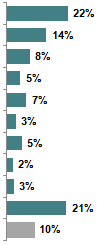 13
ԿԲԻԾ գործողությունների առաջընթացի գնահատման համար մոնիտորինգի եւ գնահատման ցուցիչների մշակման ելակետային հետազոտություն, 2014թ.
Հետազոտության արդյունքներըՊարտադիր ԿԿ համակարգ / տեղեկացվածություն
ԲՈԼՈՐ ռեսպոնդենտները
ՊԱՐՏԱԴԻՐ ԿԿ համակարգի մասնակիցները
2010/2014 ()	
2010թ.-ին «եւ պարտադիր, եւ կամավոր» ցուցանիշը կրկին կազմում էր 10%
14
ԿԲԻԾ գործողությունների առաջընթացի գնահատման համար մոնիտորինգի եւ գնահատման ցուցիչների մշակման ելակետային հետազոտություն, 2014թ.
Հետազոտության արդյունքներըՊարտադիր ԿԿ համակարգ / տեղեկացվածություն
ԲՈԼՈՐ ռեսպոնդենտները
ՊԱՐՏԱԴԻՐ ԿԿ համակարգի մասնակիցները
2010/2014 ()	
2010թ.-ին «Այո» ցուցանիշը կազմում էր 4%
15
ԿԲԻԾ գործողությունների առաջընթացի գնահատման համար մոնիտորինգի եւ գնահատման ցուցիչների մշակման ելակետային հետազոտություն, 2014թ.
Հետազոտության արդյունքներըՊարտադիր ԿԿ համակարգ / տեղեկացվածություն
ՊԱՐՏԱԴԻՐ ԿԿ համակարգի մասնակիցները
ԲՈԼՈՐ ռեսպոնդենտները
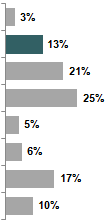 2010/2014 ()      2010թ.-ին ճիշտ պատասխանի ցուցանիշը կազմում էր 6%
16
ԿԲԻԾ գործողությունների առաջընթացի գնահատման համար մոնիտորինգի եւ գնահատման ցուցիչների մշակման ելակետային հետազոտություն, 2014թ.
Հետազոտության արդյունքներըՊարտադիր ԿԿ համակարգ / տեղեկացվածություն
ՊԱՐՏԱԴԻՐ ԿԿ համակարգի մասնակիցները
ԲՈԼՈՐ ռեսպոնդենտները
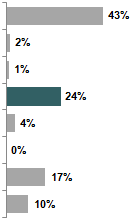 2010/2014 ()      2010թ.-ին ճիշտ պատասխանի ցուցանիշը կազմում էր 4%
17
ԿԲԻԾ գործողությունների առաջընթացի գնահատման համար մոնիտորինգի եւ գնահատման ցուցիչների մշակման ելակետային հետազոտություն, 2014թ.
Հետազոտության արդյունքներըՊարտադիր ԿԿ համակարգ / տեղեկացվածություն
ՊԱՐՏԱԴԻՐ ԿԿ համակարգի մասնակիցները
ԲՈԼՈՐ ռեսպոնդենտները
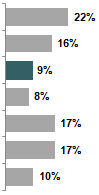 18
ԿԲԻԾ գործողությունների առաջընթացի գնահատման համար մոնիտորինգի եւ գնահատման ցուցիչների մշակման ելակետային հետազոտություն, 2014թ.
Հետազոտության արդյունքներըՊարտադիր ԿԿ համակարգ / տեղեկացվածություն
ՊԱՐՏԱԴԻՐ ԿԿ համակարգի մասնակիցները
ԲՈԼՈՐ ռեսպոնդենտները
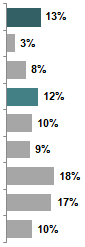 19
ԿԲԻԾ գործողությունների առաջընթացի գնահատման համար մոնիտորինգի եւ գնահատման ցուցիչների մշակման ելակետային հետազոտություն, 2014թ.
Հետազոտության արդյունքներըՊարտադիր ԿԿ համակարգ / տեղեկացվածություն
ՊԱՐՏԱԴԻՐ ԿԿ համակարգի մասնակիցները
ԲՈԼՈՐ ռեսպոնդենտները
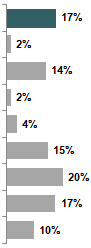 20
ԿԲԻԾ գործողությունների առաջընթացի գնահատման համար մոնիտորինգի եւ գնահատման ցուցիչների մշակման ելակետային հետազոտություն, 2014թ.
Հետազոտության արդյունքներըՊարտադիր ԿԿ համակարգ / տեղեկացվածություն
ԲՈԼՈՐ ռեսպոնդենտները
ՊԱՐՏԱԴԻՐ ԿԿ համակարգի մասնակիցները
21
ԿԲԻԾ գործողությունների առաջընթացի գնահատման համար մոնիտորինգի եւ գնահատման ցուցիչների մշակման ելակետային հետազոտություն, 2014թ.
Հետազոտության արդյունքներըՊարտադիր ԿԿ համակարգ / տեղեկացվածություն
ԲՈԼՈՐ ռեսպոնդենտները
ՊԱՐՏԱԴԻՐ ԿԿ համակարգի մասնակիցները
22
ԿԲԻԾ գործողությունների առաջընթացի գնահատման համար մոնիտորինգի եւ գնահատման ցուցիչների մշակման ելակետային հետազոտություն, 2014թ.
Հետազոտության արդյունքներըՊարտադիր ԿԿ համակարգ / տեղեկացվածություն
ԲՈԼՈՐ ռեսպոնդենտները
ՊԱՐՏԱԴԻՐ ԿԿ համակարգի մասնակիցները
23
ԿԲԻԾ գործողությունների առաջընթացի գնահատման համար մոնիտորինգի եւ գնահատման ցուցիչների մշակման ելակետային հետազոտություն, 2014թ.
Հետազոտության արդյունքներըՊարտադիր ԿԿ համակարգ / տեղեկացվածություն
ԲՈԼՈՐ ռեսպոնդենտները
ՊԱՐՏԱԴԻՐ ԿԿ համակարգի մասնակիցները
Հետազոտության արդյունքները, Բաժին 1.2
տ ե ղ ե կ ա ց վ ա ծ ո ւ թ յ ո ւ ն
25
ԿԲԻԾ գործողությունների առաջընթացի գնահատման համար մոնիտորինգի եւ գնահատման ցուցիչների մշակման ելակետային հետազոտություն, 2014թ.
Հետազոտության արդյունքներըԿամավոր ԿԿ համակարգ / տեղեկացվածություն
ԲՈԼՈՐ ռեսպոնդենտները
Գործարկման ժամանակահատվածից ի վեր՝ 2011-2014թթ. Ժամանակահատվածում կամավոր ԿԿ համակարգի ներդրման ժամկետների մասին տեղյակ ռեսպոնդենտների թիվը նվազել է 6 անգամ 

Հայաստանում կամավոր ԿԿ համակարգը այդպես էլ չի գտել իր շահառուին
2010/2014 ()	
2010թ.-ին «Այո» ցուցանիշը կազմում էր 12%
26
ԿԲԻԾ գործողությունների առաջընթացի գնահատման համար մոնիտորինգի եւ գնահատման ցուցիչների մշակման ելակետային հետազոտություն, 2014թ.
Հետազոտության արդյունքներըԿամավոր ԿԿ համակարգ / տեղեկացվածություն
ԲՈԼՈՐ ռեսպոնդենտները
27
ԿԲԻԾ գործողությունների առաջընթացի գնահատման համար մոնիտորինգի եւ գնահատման ցուցիչների մշակման ելակետային հետազոտություն, 2014թ.
Հետազոտության արդյունքներըԿամավոր ԿԿ համակարգ / տեղեկացվածություն
ԲՈԼՈՐ ռեսպոնդենտները
28
ԿԲԻԾ գործողությունների առաջընթացի գնահատման համար մոնիտորինգի եւ գնահատման ցուցիչների մշակման ելակետային հետազոտություն, 2014թ.
Հետազոտության արդյունքներըԿամավոր ԿԿ համակարգ / տեղեկացվածություն
ԲՈԼՈՐ ռեսպոնդենտները
29
ԿԲԻԾ գործողությունների առաջընթացի գնահատման համար մոնիտորինգի եւ գնահատման ցուցիչների մշակման ելակետային հետազոտություն, 2014թ.
Հետազոտության արդյունքներըԿամավոր ԿԿ համակարգ / տեղեկացվածություն
ԲՈԼՈՐ ռեսպոնդենտները
30
ԿԲԻԾ գործողությունների առաջընթացի գնահատման համար մոնիտորինգի եւ գնահատման ցուցիչների մշակման ելակետային հետազոտություն, 2014թ.
Հետազոտության արդյունքներըԿամավոր ԿԿ համակարգ / տեղեկացվածություն
ԲՈԼՈՐ ռեսպոնդենտները
Հետազոտության արդյունքները, Բաժին 2
վ ե ր ա բ ե ր մ ո ւ ն ք
32
ԿԲԻԾ գործողությունների առաջընթացի գնահատման համար մոնիտորինգի եւ գնահատման ցուցիչների մշակման ելակետային հետազոտություն, 2014թ.
Հետազոտության արդյունքներըԿուտակային կենսաթոշակային համակարգ / վերաբերմունք
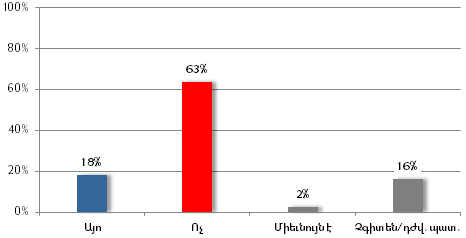 42%  - Վստահություն չունեն պետության եւ իշխանություն-ների նկատմամբ:
22%  - Կարծում են, որ բարձր գործազրկության եւ ցածր աշխատավարձերի պայմաններում ԿԿ համակարգի գործարկումը չի կարող արդարացնել իրեն:
33
ԿԲԻԾ գործողությունների առաջընթացի գնահատման համար մոնիտորինգի եւ գնահատման ցուցիչների մշակման ելակետային հետազոտություն, 2014թ.
Հետազոտության արդյունքներըԿուտակային կենսաթոշակային համակարգ / վերաբերմունք
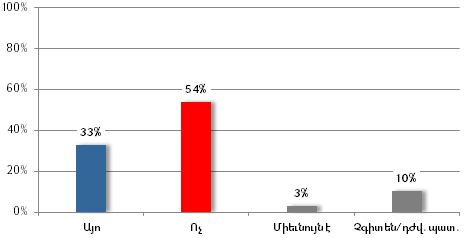 69% - Գտնում են, որ ԿԿ համակարգը պետք է լինի միայն կամավոր մասնակցության սկզբունքով:
34
ԿԲԻԾ գործողությունների առաջընթացի գնահատման համար մոնիտորինգի եւ գնահատման ցուցիչների մշակման ելակետային հետազոտություն, 2014թ.
Հետազոտության արդյունքներըԿուտակային կենսաթոշակային համակարգ / վերաբերմունք
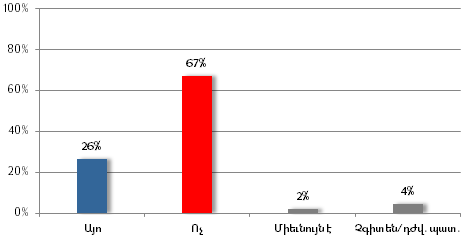 49% - Գտնում են, որ յուրա-քանչյուր մարդ պետք է ունենա ընտրության հնարավորություն:
14% - Աշխատողների աշխա-տավարձերը ցածր են եւ նրանք չեն կարող կատարել խնայողու-թյուններ: Ստիպել նրանց կատարել կենսաթոշակային խնայողություններ՝ նույնն է, թե նրանց ստիպես ապրել ավելի վատ:
35
ԿԲԻԾ գործողությունների առաջընթացի գնահատման համար մոնիտորինգի եւ գնահատման ցուցիչների մշակման ելակետային հետազոտություն, 2014թ.
Հետազոտության արդյունքներըԿուտակային կենսաթոշակային համակարգ / վերաբերմունք
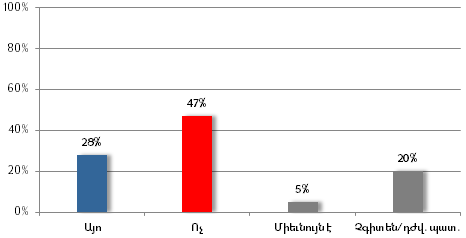 22% - Կարծում են, որ օրենքը չպետք է խտրական վերաբերմունք ցույց տա մարդկանց՝ կախված նրանց տարիքից:
36
ԿԲԻԾ գործողությունների առաջընթացի գնահատման համար մոնիտորինգի եւ գնահատման ցուցիչների մշակման ելակետային հետազոտություն, 2014թ.
Հետազոտության արդյունքներըԿուտակային կենսաթոշակային համակարգ / վերաբերմունք
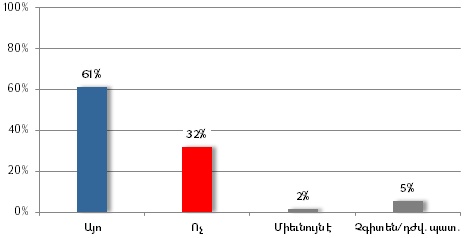 21% - Չեն հավատում, որ պետությունը որեւէ գումար կվճարի պարտադիր ԿԿ համակարգի մասնակիցների հաշիվներին:
13% - Գտնում են, որ պետությունը պետք է կուտակի ավելի շատ, քան համակարգի մասնակիցները:
37
ԿԲԻԾ գործողությունների առաջընթացի գնահատման համար մոնիտորինգի եւ գնահատման ցուցիչների մշակման ելակետային հետազոտություն, 2014թ.
Հետազոտության արդյունքներըԿուտակային կենսաթոշակային համակարգ / վերաբերմունք
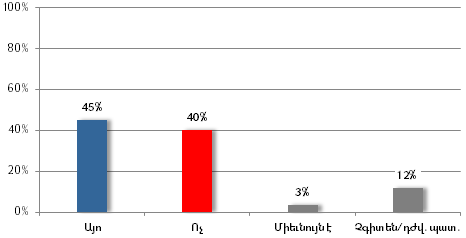 30% - Գտնում են, որ պետու-թյունը պետք է բոլոր դեպքե-րում պարտադիր ԿԿ համակար-գի մասնակցի վճարմանը հավասար վճարում անի: 
8% - Գտնում են, որ պարտադիր ԿԿ համակարգի մասնակցի վճարման չափը պետք է 5%-ից ցածր լիներ:
38
ԿԲԻԾ գործողությունների առաջընթացի գնահատման համար մոնիտորինգի եւ գնահատման ցուցիչների մշակման ելակետային հետազոտություն, 2014թ.
Հետազոտության արդյունքներըԿուտակային կենսաթոշակային համակարգ / վերաբերմունք
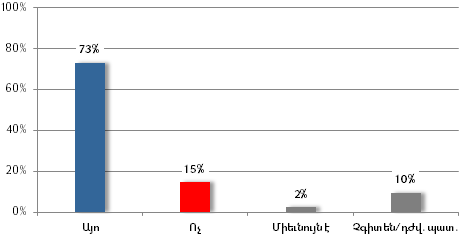 11% - Գտնում են, որ մարդիկ այնքան ժամանակ չունեն, որ զբաղվեն թվարկված գործողություններով:
9% - Գտնում են, որ հնարավոր չի լինելու խուսափել քաշքշուկներից եւ հերթերից:
39
ԿԲԻԾ գործողությունների առաջընթացի գնահատման համար մոնիտորինգի եւ գնահատման ցուցիչների մշակման ելակետային հետազոտություն, 2014թ.
Հետազոտության արդյունքներըԿուտակային կենսաթոշակային համակարգ / վերաբերմունք
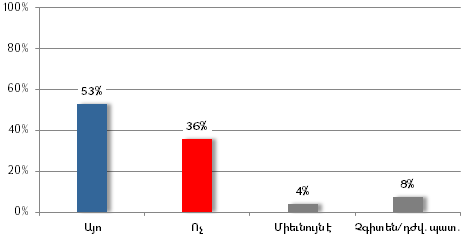 76% - Նշել են, որ միայն իրենք պետք է կատարեն իրենց կենսաթոշակային ֆոնդի կառավարչի եւ ֆոնդի ընտրությունը, սակայն առանց հստակեցնելու, թե ինչպես:
10% - Նշել են, որ առանց իրենց կենսաթոշակային ֆոնդի կառավարիչ կամ ֆոնդ ընտրելը իրենք դիտելու են որպես իրենց իրավունքների խախտում:
40
ԿԲԻԾ գործողությունների առաջընթացի գնահատման համար մոնիտորինգի եւ գնահատման ցուցիչների մշակման ելակետային հետազոտություն, 2014թ.
Հետազոտության արդյունքներըԿուտակային կենսաթոշակային համակարգ / վերաբերմունք
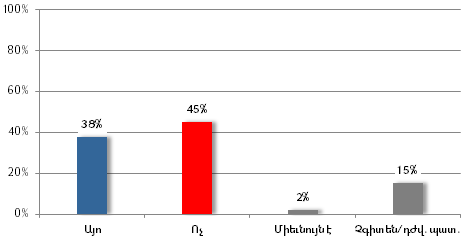 62% - այդ գումարները հետ չեն վերադարձվելու, հետեւաբար չի կարելի է զգալ գոյություն չունեցող գումարների փայատեր:
21% - եթե մարդը չի կարող ոչ տնօրինել, ոչ էլ կառավարել իր փայը, ապա ինչպե՞ս նա կարող է իրեն զգալ փայատեր:
41
ԿԲԻԾ գործողությունների առաջընթացի գնահատման համար մոնիտորինգի եւ գնահատման ցուցիչների մշակման ելակետային հետազոտություն, 2014թ.
Հետազոտության արդյունքներըԿուտակային կենսաթոշակային համակարգ / վերաբերմունք
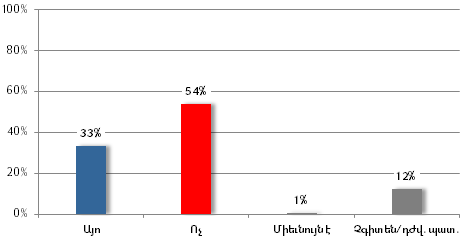 47% - Վստահություն չունեն կենսաթոշակային ֆոնդերի նկատմամբ: Նրանց չեն ճանաչում, նրանց հետ աշխատելու փորձ չունեն: 
40% - Չեն վստահում առհասարակ ոչ մեկին՝ ոչ իշխանություններին, ոչ նրանց ընտրած կենսաթոշակային ֆոնդերի կառավարիչներին:
42
ԿԲԻԾ գործողությունների առաջընթացի գնահատման համար մոնիտորինգի եւ գնահատման ցուցիչների մշակման ելակետային հետազոտություն, 2014թ.
Հետազոտության արդյունքներըԿուտակային կենսաթոշակային համակարգ / վերաբերմունք
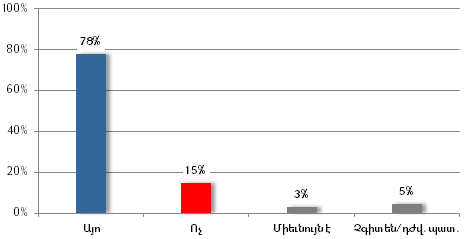 22% - Տարբերություն չեն տեսնում կենսաթոշակային ֆոնդերի կառավարիչների միջեւ:
17% - Չեն վստահում կենսաթոշակային ֆոնդերի կառավարիչներից եւ ոչ մեկին:
43
ԿԲԻԾ գործողությունների առաջընթացի գնահատման համար մոնիտորինգի եւ գնահատման ցուցիչների մշակման ելակետային հետազոտություն, 2014թ.
Հետազոտության արդյունքներըԿուտակային կենսաթոշակային համակարգ / վերաբերմունք
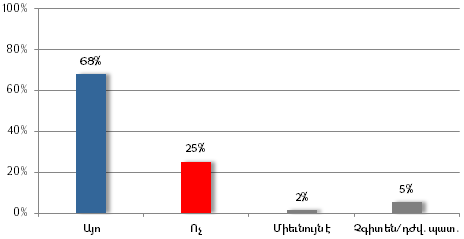 Մարդիկ լավ չեն պատկերաց-նում կենսաթոշակային ֆոնդի կառավարչի սնանկացման հար-ցը: Նրանց զգալի մասին համար դա ասոցացվում է խնայողու-թյունների կորուստի հետ: 
Նրանք կարծիքն է՝ չի կարող պատահել, կենսաթոշակային ֆոնդի կառավարիչը սնանկանա, իսկ նրանց կառավարած ակտիվները մնան իրենց տեղում:
44
ԿԲԻԾ գործողությունների առաջընթացի գնահատման համար մոնիտորինգի եւ գնահատման ցուցիչների մշակման ելակետային հետազոտություն, 2014թ.
Հետազոտության արդյունքներըԿուտակային կենսաթոշակային համակարգ / վերաբերմունք
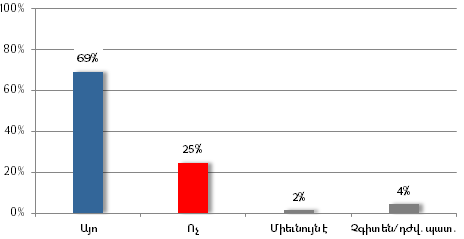 25% - Չեն հավատում, որ մասնակիցների խնայողություններից կատարված ներդրումների հաշվին հավելյալ եկամուտ կստանան:
Հետազոտության արդյունքները, Բաժին 3
տ ե ղ ե կ ա ց վ ա ծ ո ւ թ յ ո ւ ն  
ե ւ  վ ե ր ա բ ե ր մ ո ւ ն ք
46
ԿԲԻԾ գործողությունների առաջընթացի գնահատման համար մոնիտորինգի եւ գնահատման ցուցիչների մշակման ելակետային հետազոտություն, 2014թ.
Հետազոտության արդյունքներըՍոցիալական ծառայությունների համակարգի բարեփոխումներ / տեղեկացվածություն
ԲՈԼՈՐ ռեսպոնդենտները
Երեւան
Արարատ
Կոտայք
47
ԿԲԻԾ գործողությունների առաջընթացի գնահատման համար մոնիտորինգի եւ գնահատման ցուցիչների մշակման ելակետային հետազոտություն, 2014թ.
Հետազոտության արդյունքներըՍոցիալական ծառայությունների համակարգի բարեփոխումներ / տեղեկացվածություն
ԲՈԼՈՐ ռեսպոնդենտները
ՀՍԾ կենտրոններ այցելած ռեսպոնդենտների թիվը կազմել է 46 հոգի, որից՝
ըստ սեռի՝ 16 տղամարդ եւ 30 կին
ըստ տարածքների՝ 9-ը Երեւանից եւ 37-ը Արարատի մարզից
ըստ բնակավայրի տիպի՝ 27-ը քաղաքներից, 19-ը գյուղերից:
Իրենց տպավորություններով կիսվել են 38 հոգի
ԴՐԱԿԱՆ տպավորություններ են ստացել 37-ը 
ԲԱՑԱՍԱԿԱՆ տպավորություններ են ստացել 12-ը
48
ԿԲԻԾ գործողությունների առաջընթացի գնահատման համար մոնիտորինգի եւ գնահատման ցուցիչների մշակման ելակետային հետազոտություն, 2014թ.
Հետազոտության արդյունքներըՍոցիալական ծառայությունների համակարգի բարեփոխումներ / դրական եւ բացասական տպավորություններ
37-ից 13 ռեսպոնդենտ նշել են, որ բարձրացել է սպասարկման արագությունը: 
37-ից 10 ռեսպոնդենտ նշել են, որ սոցիալական ծառայությունների կենտրոններն արդեն նորոգված են եւ համապատասխան կահավորված:
37-ից 6 ռեսպոնդենտ նշել են, որ զգալիորեն բարձրացել է սպասարկման որակը: Աշխատակիցները բարեհամբույր են, քաշքշուկներ չեն ստեղծում:
37-ից 3 ռեսպոնդենտ նշել են, որ սպասարկումը դարձել է կենտրոնացված, բոլոր հարցերը լուծվում են նույն տեղում, ինչը խնայում է ժամանակ եւ նյարդեր: 
37-ից 8 ռեսպոնդենտ տվել են ընդհանուր բնույթի դրական պատասխաններ (օրինակ՝ ամեն ինչ լավ էր)՝ առանց կոնկրետացնելու, թե հատկապես ինչը:
12-ից 7 ռեսպոնդենտ նշել են, որ սպասարկման որակը ցածր է եւ որպես պատճառ են նշում աշխատակիցների դանդաղկոտությունը, տեղում չլինելը, քաշքշուկներ ստեղծելը, սպասարկման սրահի փոքր չափերը: 
12-ից 4 ռեսպոնդենտ նշել են, որ կաշառակերությունը ինչպես կար, այնպես էլ մնում է:
49
ԿԲԻԾ գործողությունների առաջընթացի գնահատման համար մոնիտորինգի եւ գնահատման ցուցիչների մշակման ելակետային հետազոտություն, 2014թ.
Հետազոտության արդյունքներըՍոցիալական ծառայությունների համակարգի բարեփոխումներ / սպասումներ եւ ակնկալիքներ
Միակ հարցը, որտեղ ռեսպոնդենտների մեծամասնությունը չի հավատում փոփոխություններին, դա կաշառակերության նվազման կամ վերացման հեռանկարն է
ՎԵՐՋ
Շնորհակալություն ուշադրության համար